BUREAU NATIONAL DE FRET TERRESTRE
AVANCÉES ET PERSPECTIVES
DANS LA FACILITATION DU TRANSIT DES MARCHANDISES SUR LE CORRIDOR DOULA-N’DJAMENA
INTRODUCTION
Le Bureau National de Fret Terrestre a pour missions principales d’assister et de défendre les transporteurs à toutes les étapes de leurs voyages sur le transit  des marchandises en provenance ou à destination du Tchad.
Le BNFT émet la Lettre de Voiture Obligatoire dans le respect de suivi de quota conformément à la clé de répartition en matière de transport terrestre entre le Tchad et le Cameroun.
Gestion du Corridor
Le BNFT est présent dans tous les check-points conventionnels pour recueillir les doléances des transporteurs. 

A cet effet, avec les transporteurs tchadiens à travers l’observatoire des pratiques anormales, nous parcourons au moins trois fois dans l’année le corridor Koutéré-Moundou, Koutéré-N’Djamena.

Toutes les barrières anarchiques constatées sont systématiquement relevées et nous sensibilisons les Forces de Maintien et de l’Ordre sur la nécessité de facilitation à l’effet de rendre fluide la circulation du trafic en transit.
BANCARISATION DES PAIEMENTS
Nous avons également depuis début 2022, dématérialisé le paiement de la LVO au niveau de toutes nos agences à l’intérieur et à l’extérieur ;
FORMATION AGENTS TERRAIN
Nous avons procédé à la redynamisation notre administration lors du dernier conseil à travers des formations et réaménagement, à l’effet de permettre à nos agents sur le terrain d’avoir tous les outils nécessaires pour faciliter les procédures dans le respect strict des textes en vigueur.
PARTENARIATS
Nous participons depuis trois ans activement, aux rencontres de la tripartite BGFT-BNFT-BARC pour améliorer les conditions de gestion des corridors ;

Nous organisons depuis deux ans au moins deux rencontres avec les transporteurs, le syndicat des chauffeurs, les transitaires et opérateurs économiques pour relever les tracasseries sur le corridor mais également les sensibiliser sur les bonnes pratiques.
Perspectives
En termes de perspectives nous avons entamer la première étape de dématérialisation la procédure d’émission de la LVO pour gagner en temps ;

Nous envisageons également cette année la formation des forces de maintien de l’ordre sur les questions et la nécessité de facilitation en vue de les responsabiliser davantage à l’effet d’une grande diligence dans les traitements et la gestion de trafic sur le corridor.
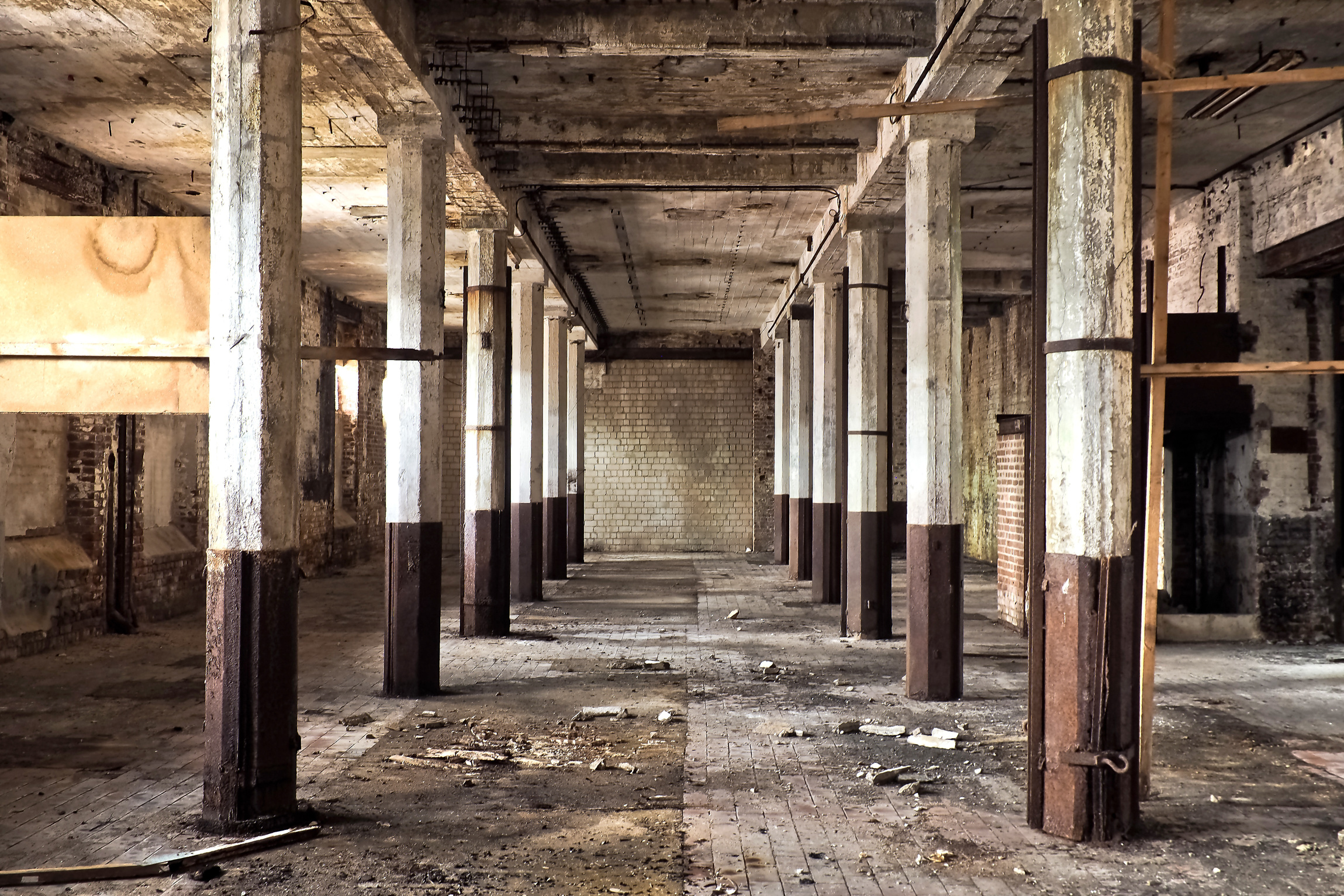 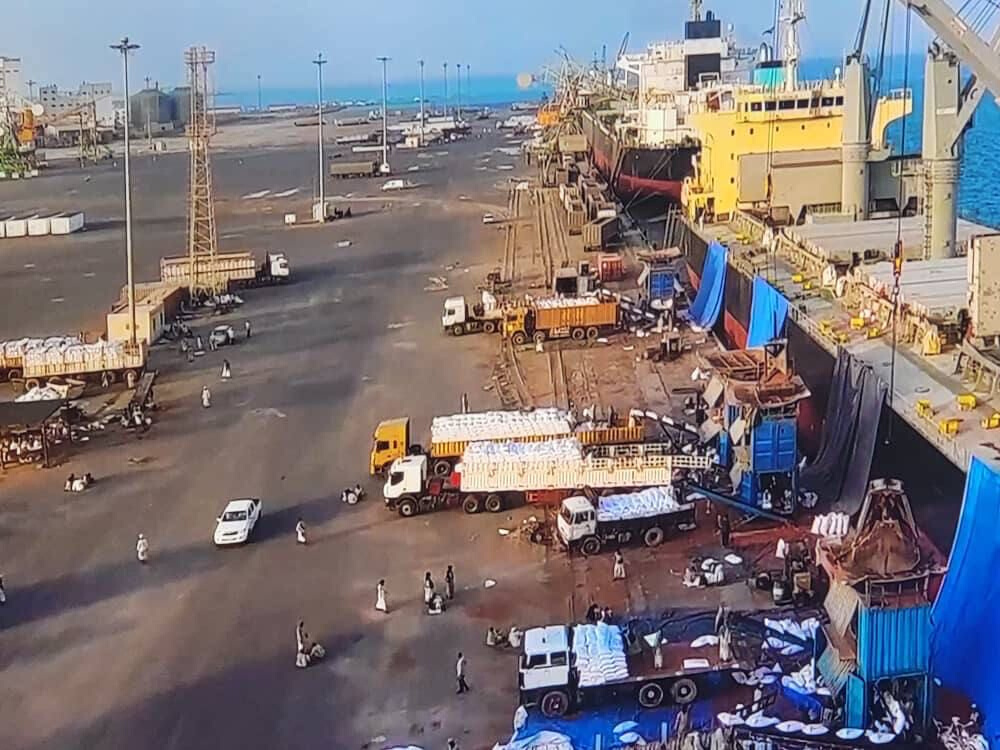 Nous contacter
Nos Agences :
9 agences, et 41 postes au Tchad
Cameroun : Ngaoundéré, Douala, Kribi
Soudan : Khartoum, Port Soudan
Libye : représentation à Benghazi

www.bnft-tchad.com         contact@bnft-tchad.com  
BP : 1095 N’Djamena-Tchad  00235 22 52 35 04. 00235  22522466